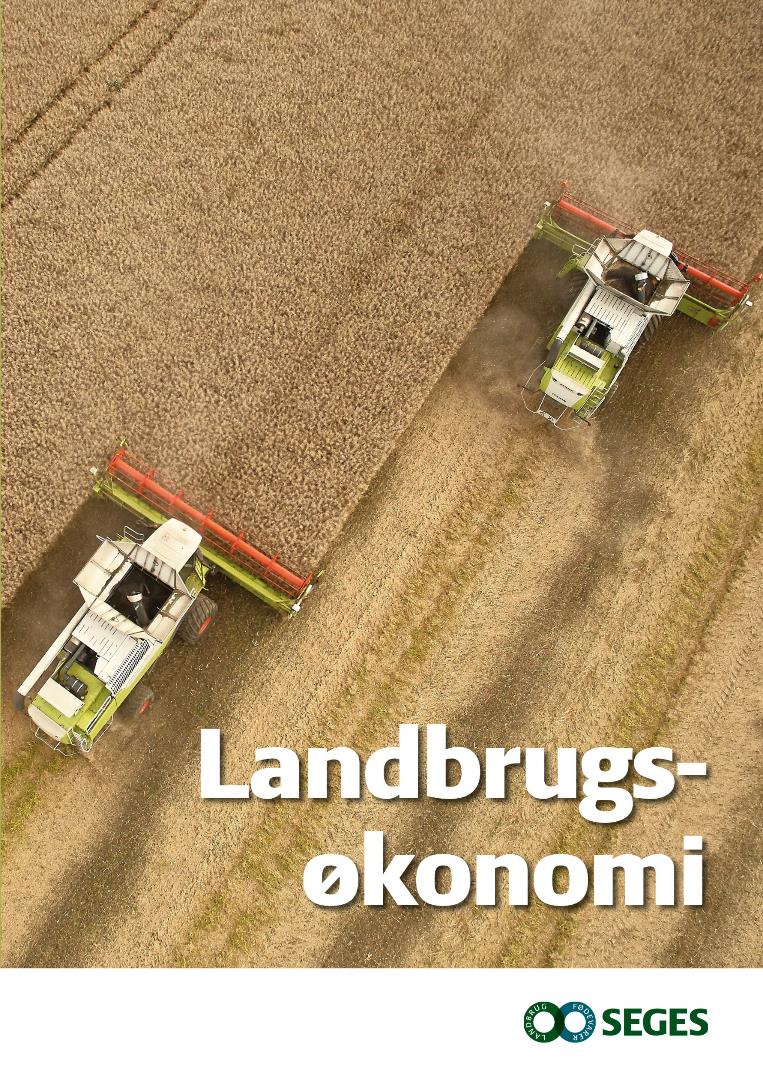 Denne PowerPoint præsentation er udviklet til brug for undervisere i landbrugsuddannelsen.

Præsentationen må bruges i undervisningen og suppleres med egne dias. MEN det er ikke tilladt at udlevere materiale til andre. Det vil sige, du ikke må dele filen,  printe eller anvende fotos og tekst i materiale, som udleveres til elever. 

Hvis skolen/læreren ønsker at anvende materialet til andet end online PowerPoint præsentation, kræver det en aftale med SEGES Forlag.


Kontakt forlagschef Lene Overgaard Bruun
lob@seges.dk
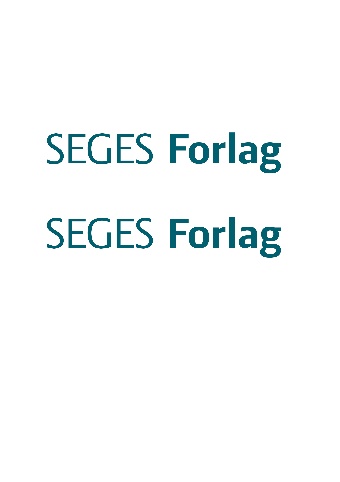 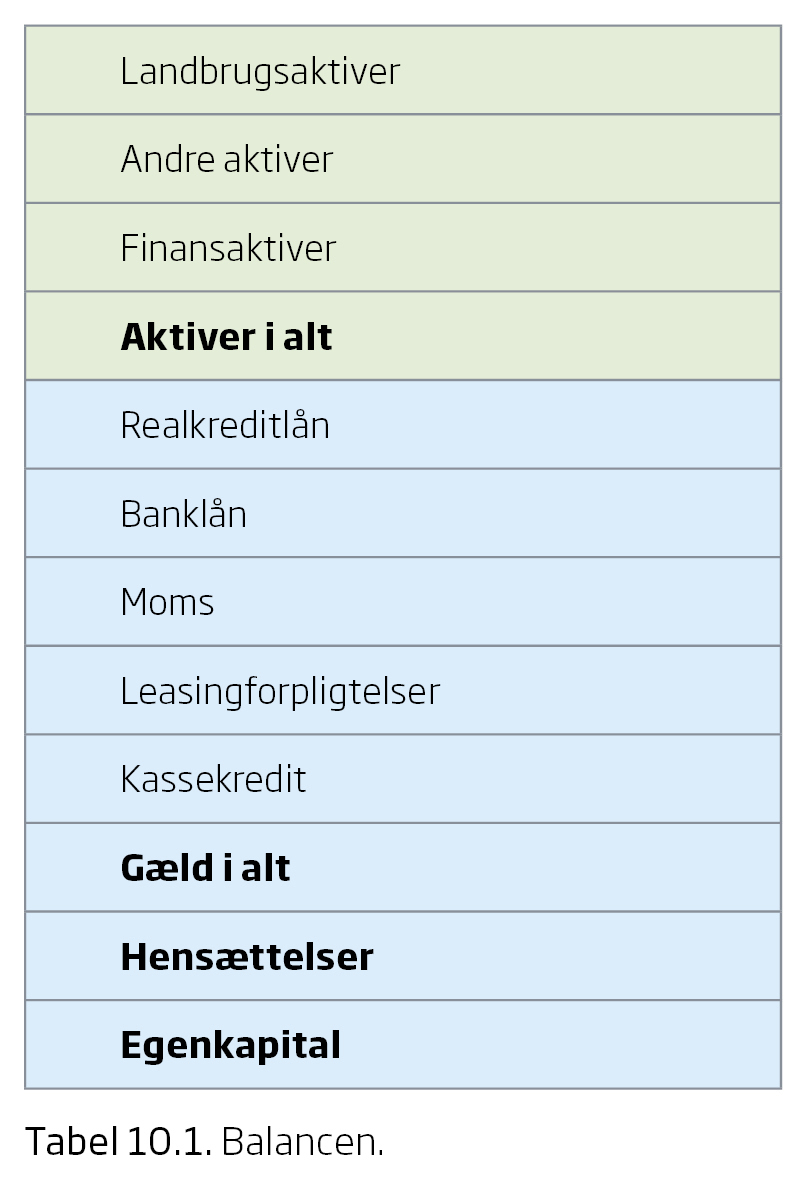 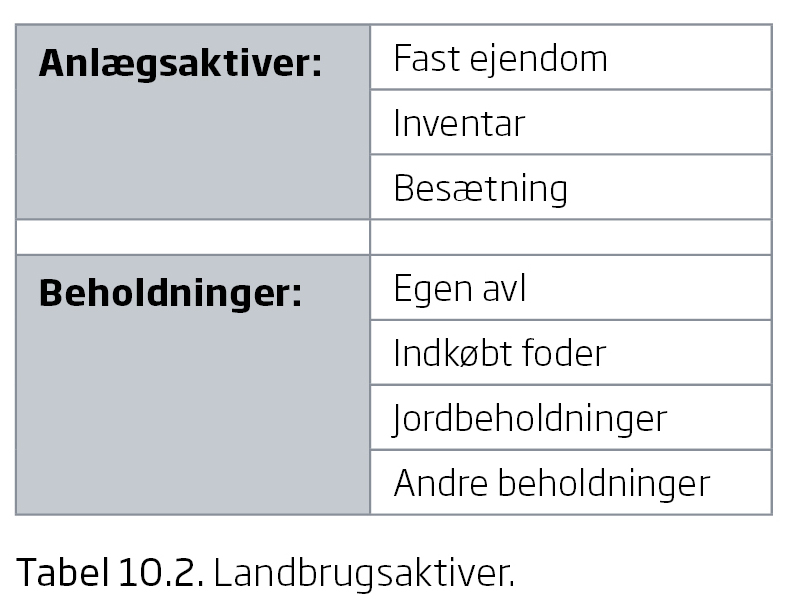 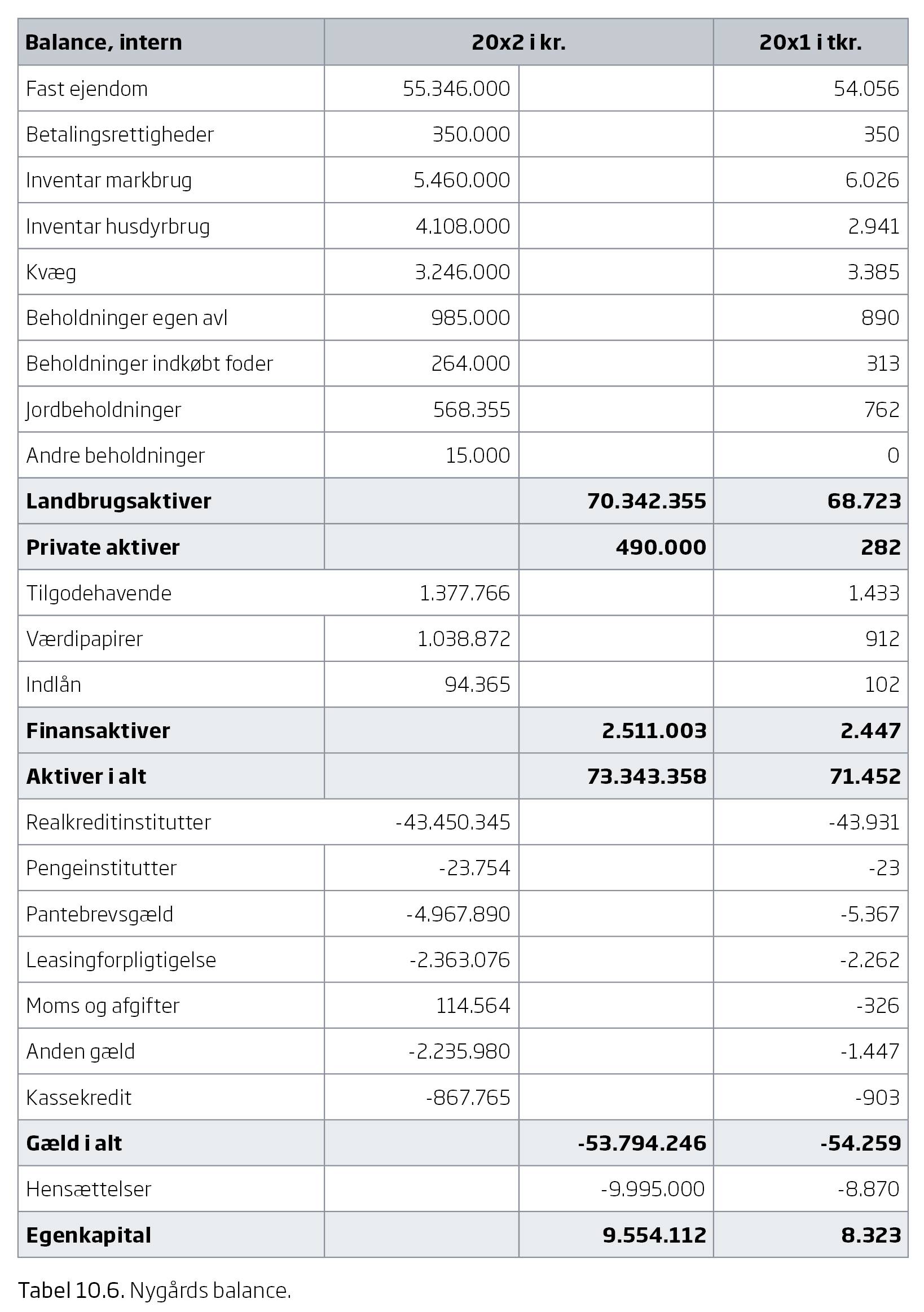 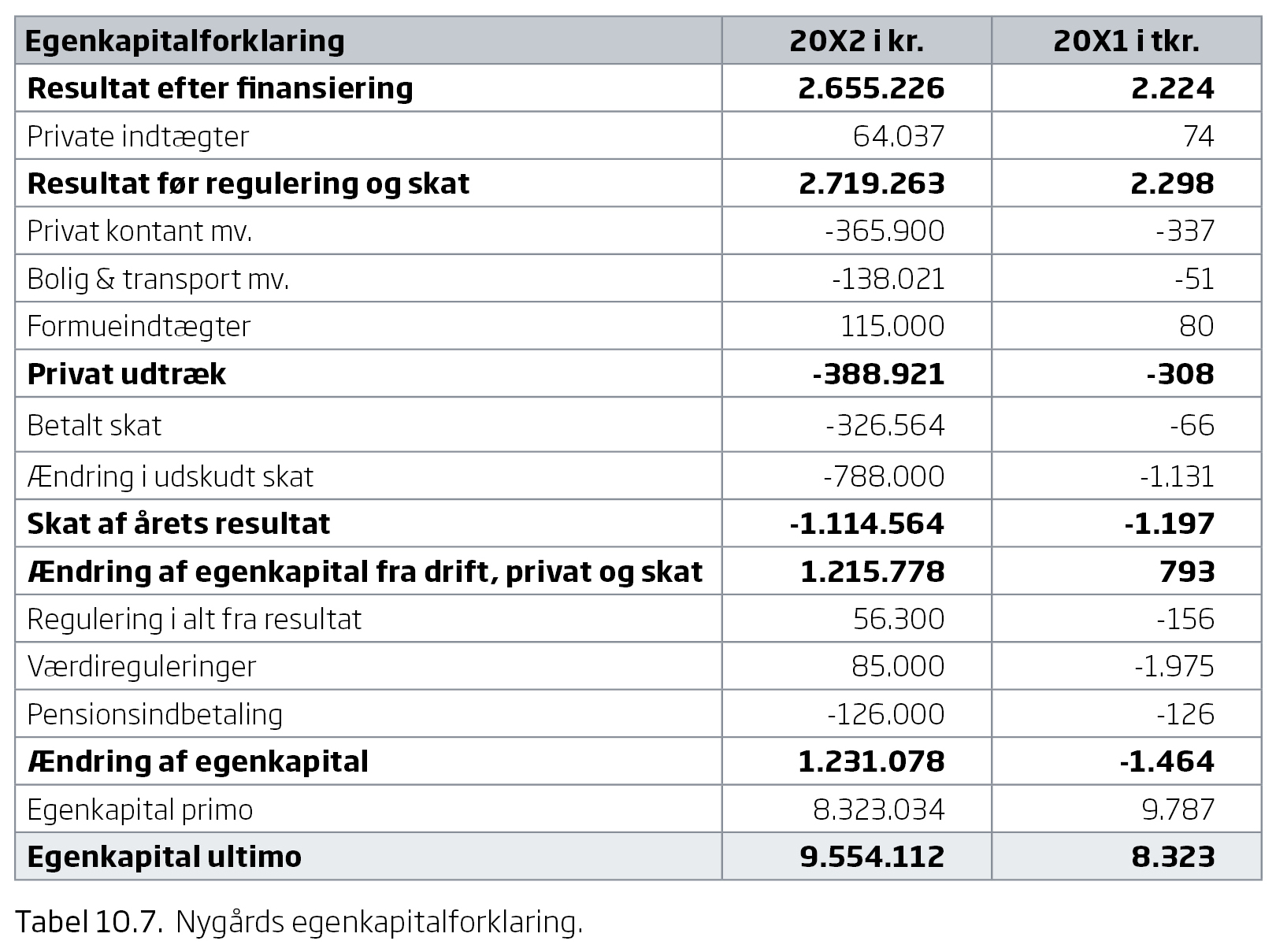